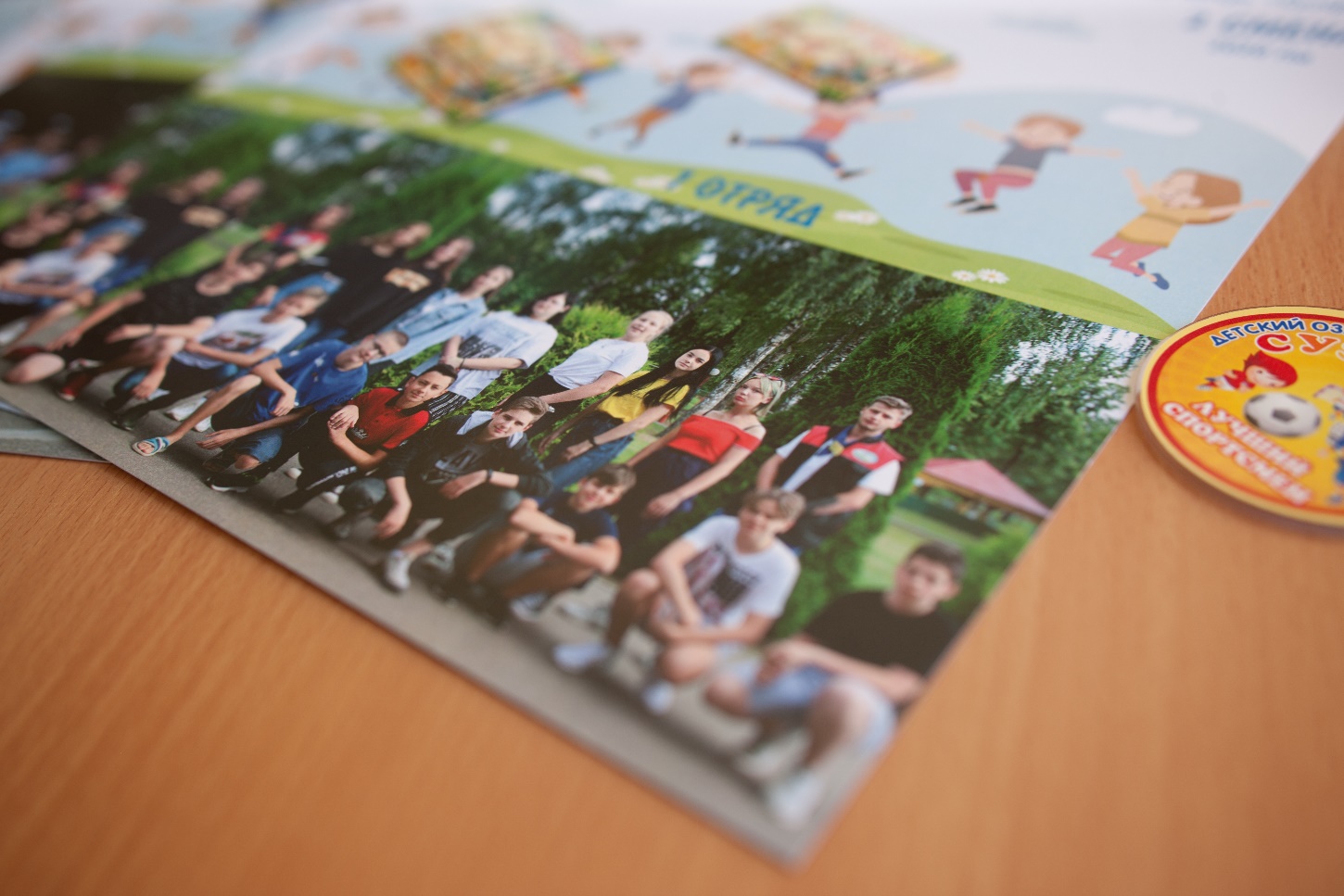 МЕТОДИЧЕСКОЕ ОБЕСПЕЧЕНИЕ ДЕЯТЕЛЬНОСТИ
ГГО Дворец творчества детей и молодежи
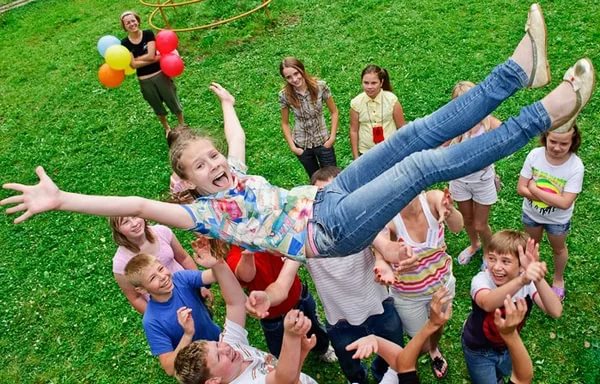 Сегень 
Валентина Иосифовна
НОРМАТИВНО-ПРАВОВЫЕ АКТЫ, ИНСТРУКТИВНО-МЕТОДИЧЕСКИЕ И ИНЫЕ МАТЕРИАЛЫ
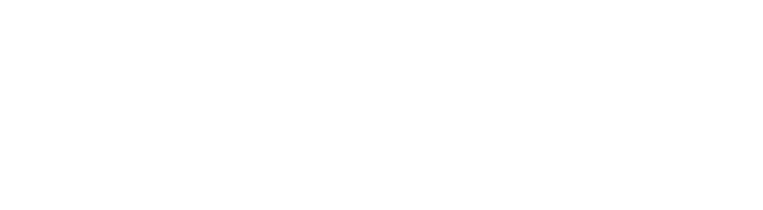 РЕСПУБЛИКАНСКИЙ ЦЕНТР ПО ОЗДОРОВЛЕНИЮ И САНАТОРНО-КУРОРТНОМУ ЛЕЧЕНИЮ
HTTP://WWW.RCO.BY
МИНИСТЕРСТВО 
ЗДРАВООХРАНЕНИЯ РБ
HTTP://MINZDRAV.GOV.BY
МИНИСТЕРСТВО ОБРАЗОВАНИЯ РБ
HTTP://EDU.GOV.BY
ИНФОРМАЦИОННО-МЕТОДИЧЕСКИЙ РЕСУРС
«TRI-O.BY»
HTTP://TRI-O-ZUBRONOK.BY
ГЛАВНОЕ УПРАВЛЕНИЕ ОБРАЗОВАНИЯ
ГРОДНЕНСКОГО ОБЛАСТНОГО ИСПОЛНИТЕЛЬНОГО 
КОМИТЕТА
HTTPS://EDU-GRODNO.GOV.BY/
ГРОДНЕНСКИЙ ГОСУДАРСТВЕННЫЙ ДВОРЕЦ ТВОРЧЕСТВА ДЕТЕЙ И МОЛОДЕЖИ
HTTPS://DTDM-GRODNO-GUO.BY/
Локальная правовая база воспитательно-оздоровительного учреждения образования
Положение о порядке приема детей в воспитательно-оздоровительное учреждение образования
Правила посещения детей родителями и иными законными представителями, другими родственниками
Инструкция о порядке действий в случае временного и досрочного выбытия воспитанника из воспитательно-оздоровительного учреждения образования
Приказ о формировании отрядов, распределении воспитателей и других вопросах, связанных с проведением смены
Положение о ночном дежурстве воспитателя в воспитательно-оздоровительном учреждении образования
Правила внутреннего распорядка и безопасного поведения воспитанников в оздоровительном лагере
Договоры об оказании услуг по оздоровлению
Путевки
Планирующая документация воспитательно-оздоровительного учреждения образования
План воспитательной работы с детьми, нуждающимися в оздоровлении (п.2 ст. 297 Кодекса Республики Беларусь об образовании)
Циклограмма ежедневно проводимых организационно-воспитательных мероприятий
план воспитательной работы отряда на смену
план работы отряда на день
План методической работы с педагогическими кадрами
планы работы педагогических работников
План осуществления контроля за эффективностью воспитательного и оздоровительного процессов на протяжении смены
План работы с родителями (законными представителями) воспитанников
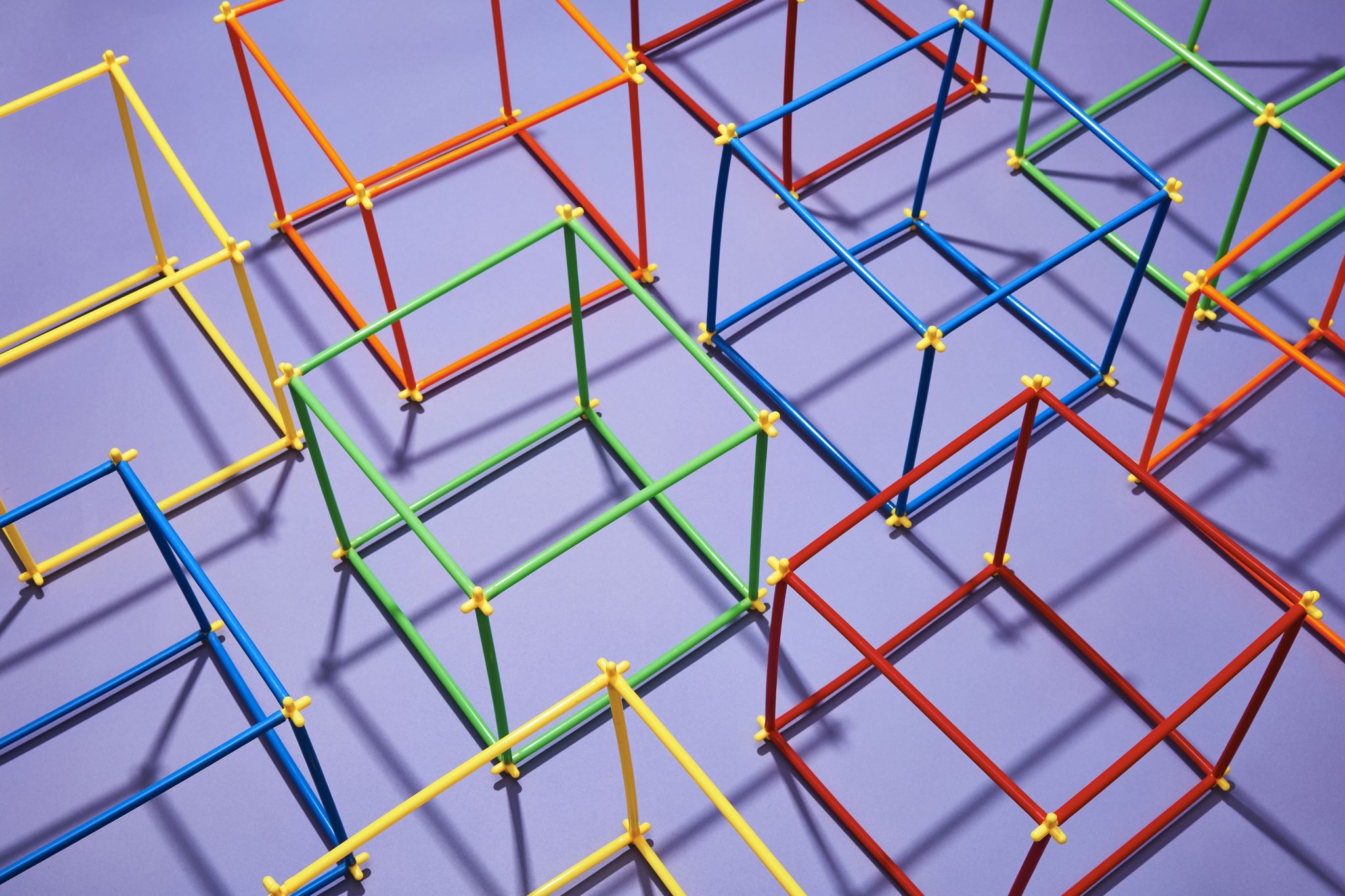 Темы модулей
«Семья: я и мои корни»
«Золотое сечение: 
от пирамид 
до наших дней»
«Портрет планеты Земля»
«Беларусь созидающая»
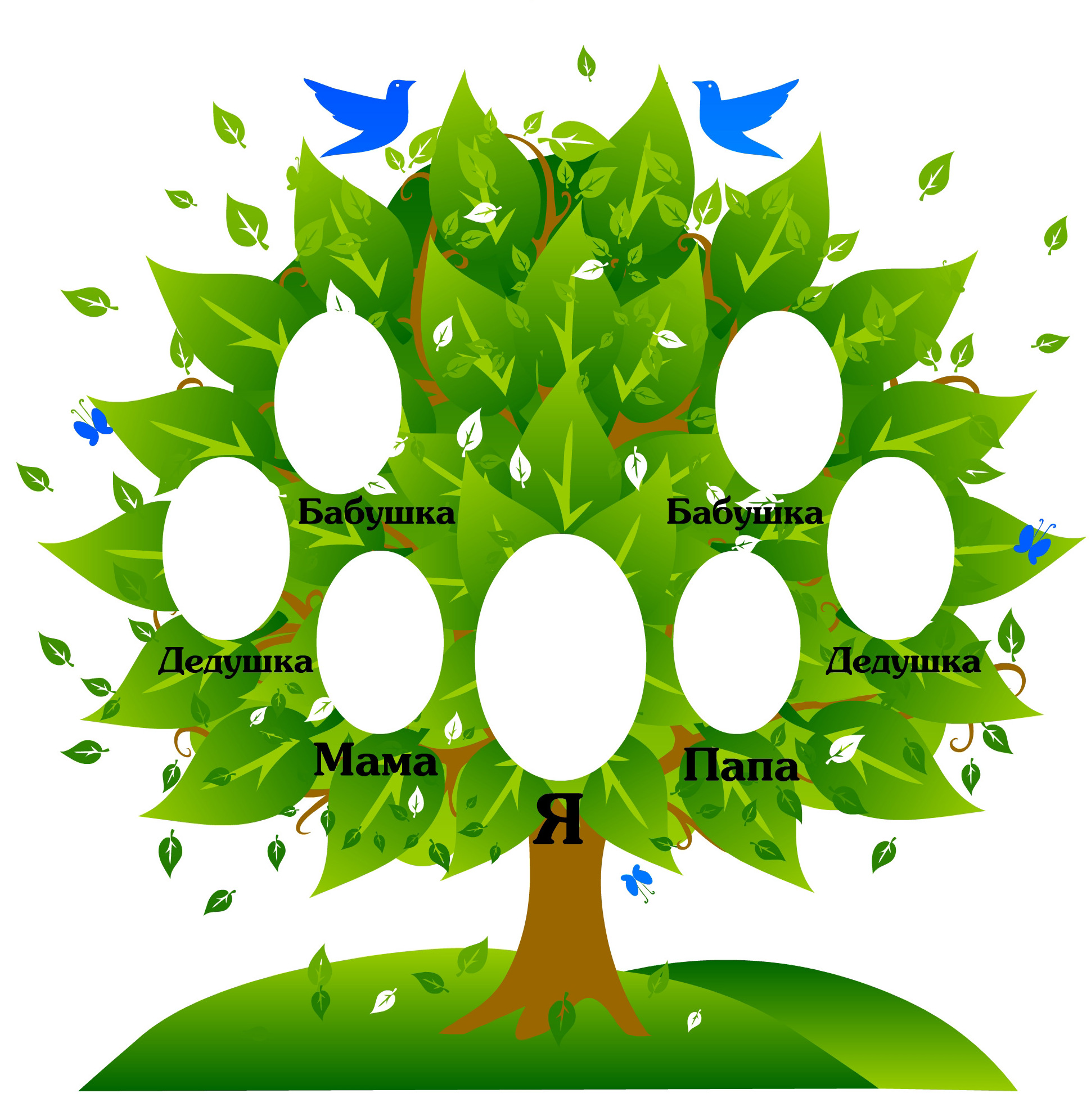 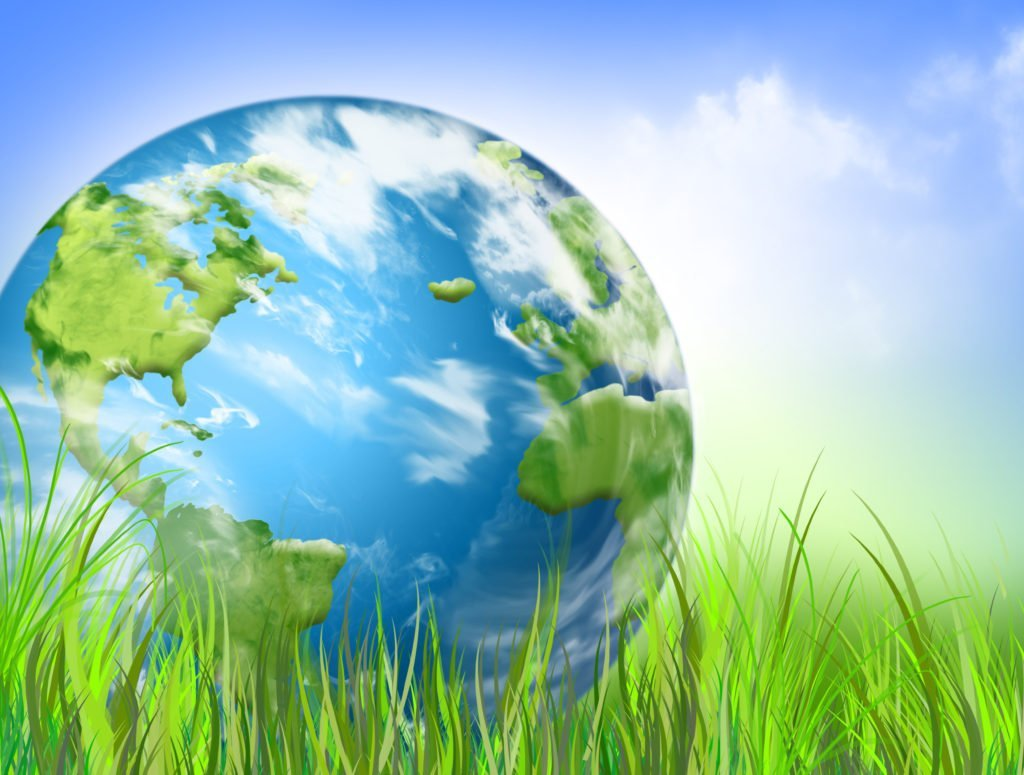 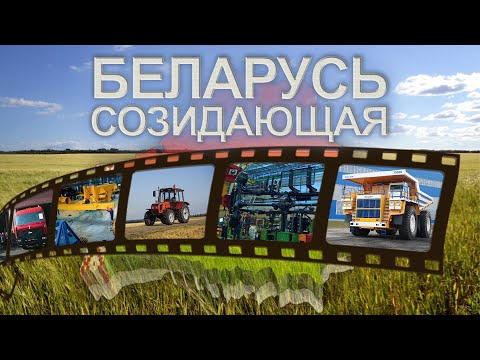 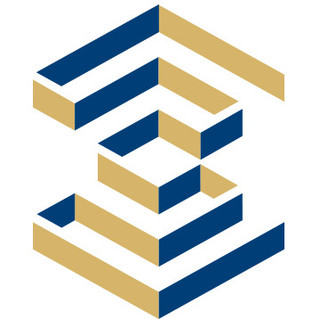 План воспитательной работы с детьми, нуждающимися в оздоровлении
Раздел 1. Общие положения (обоснование приоритетных направлений, форм, методов воспитательной работы на смену, нормативное правовое обеспечение воспитательного процесса в течение смены).
Раздел 2. Целеполагание (цель воспитательной работы на смену, задачи, направленные на достижение цели, предполагаемые воспитательные результаты).
Раздел 3. План работы с воспитанниками по реализации поставленных задач
План работы по реализации поставленных задач должен включать следующие направления:
работа с детским активом оздоровительного лагеря, с членами ОО «БРПО», ОО «БРСМ»
работа по основным составляющим воспитания (ст. 17 Кодекса Республики Беларусь об образовании);
работа по предупреждению чрезвычайных ситуаций и охране жизни и здоровья воспитанников
физкультурно-оздоровительная работа;
психолого-педагогическое сопровождение смены;
работа с детьми, признанными находящимися в социально опасном положении, детьми, признанными нуждающимися в государственной защите (в случае необходимости);
иные направления работы в соответствии с требованиями органов управления образовани
Форма комплексного подхода
План работы по реализации поставленных задач
Циклограмма дел, мероприятий по организации жизнедеятельности отрядов на протяжении смены
Ежедневно:
Утренняя зарядка
Утренний разговор
Общелагерная линейка
Прогулки на свежем воздухе
Уборка комнат, отрядных мест
Дежурство по территории
Вечерний огонек
Работа объединений по интересам, кружков
Методика «Бюллетень на каждый день»
 (санитарный, экологический)
	1 раз в неделю:
Организация санитарного дня
Проведение информационного часа
Контроль оформления отрядных мест
	2 раза в неделю:
Занятия в Лидер-клубе
Проведение классных часов
Сбор органов детского самоуправления
 Посещение бассейна
1 или 2 раза в смену:
Организация заезда и разъезда детей
Медицинский осмотр детей
Обучающая игра «Х-фактор» (с целью ознакомления
 с правилами поведения при ЧС)
Деловая игра «Перспектива», «Главный сыщик»
Обучающая игра «Здоровый отдых – безопасный отдых»
Проведение общеобразовательных занятий (в своих
 ресурсных центрах, музейных комнатах и т.д.)
Проведение организационных сборов по ознакомлению с требованиями к пребыванию и поведению воспитанников
Выставка детских работ
Проект «Равный обучает равного»
Праздник, посвященный открытию смены
Праздник, посвященный закрытию смены
Праздник «Наши символы – наша гордость!»
Вожатский концерт
Онлайн собрание с родителями
Организация работы родительских чатов
Организация родительского дня
Мониторинг по итогам периодов смены (организационно-адаптационный, основной, заключительный)
Кинофильм
План воспитательной работы с детьми, нуждающимися в оздоровлении, составляется на смену, рассматривается на педагогическом совете воспитательно-оздоровительного учреждения образования
План воспитательной работы с детьми, нуждающимися в оздоровлении, размещается на общедоступном стенде
План воспитательной работы с детьми, нуждающимися в оздоровлении утверждается руководителем воспитательно-оздоровительного учреждения образования по согласованию с управлением (отделом) образования
План методической работы с педагогическими кадрами
Знакомство с Правилами пребывания, проживания и поведения на территории ВОУО
Организация работы с детьми, требующими особого педагогического внимания
Технология КТД, требования к подготовке отрядов к конкурсным программам"
Организационно-методический разбор смены, подробное знакомство с содержанием смены»
Мастер-класс «Секреты ведения родительского чата»
Обзор литературы по организации полезного и содержательно наполненного досуга воспитанников
Психолого-возрастные особенности детей и подростков
Занятия с элементами тренинга и т.д.
Работа с родителями (законными представителями) воспитанников
Создание вайбер-чатов с родителями (законными представителями) воспитанников
Реализаци проекта «Родительский университет»
Рубрики «Полезно знать», «Мой ребенок», «Осторожно, опасно!», «Ребенок один дома» и т.д.
Ведение вайбер-чатов с родителями (законными представителями) воспитанников. Наполнение их информацией о жизнедеятельности воспитанников, размещение фотоматериалов
Виртуальное родительское собрание
Родительский день
Онлайн-анкетирование родителей по итогам смены
Подведение итогов смены в вайбер-чате
План осуществления контроля за эффективностью воспитательного и оздоровительного процессов на протяжении смены
Структура плана воспитательной работы отряда на смену
План воспитательной работы отряда на смену должен содержать ЦЕЛЬ, ЗАДАЧИ.
План воспитательной работы отряда на смену оформляется в форме матрицы (план-сетки).
В план-сетке используется принцип деления дня на три основных временных периода: первая половина дня (утро) от подъема до 13.00; вторая половина дня (день) с 16:00 до 18:30; вечернее время (вечер) с 19:00 до 22:00
Структура плана отряда на день
«
План отряда на день разрабатывается ежедневно с учетом плана воспитательной работы отряда на смену и режимных моментов. 	
	
	Форма составления плана отряда на день и процедура его утверждения регламентируется в каждом воспитательно-оздоровительном учреждении образования самостоятельно.
План воспитательной работы отряда на смену и планы отряда на день фиксируются в педагогическом дневнике воспитателя, размещаются на информационном стенде в отрядном уголке.
Структура планов работы педагогических работников воспитательно-оздоровительного учреждения образования на смену
цель и задачи деятельности;
ожидаемые результаты;
анализ деятельности (по итогам работы на протяжении смены)
дата, время, формы и методы организации деятельности;
Планы работы педагогических работников воспитательно-оздоровительного учреждения образования на смену утверждаются руководителем воспитательно-оздоровительного учреждения образования.
Рефлексивная папка
 (ведется заместителем директора)
программно-планирующая документация смены, иные документы
результаты диагностики;
фотоматериалы, отражающие ход реализации программы смены;
лучшие детские работы, образцы рефлексивных методик и др.
план воспитательной работы с детьми, нуждающимися в оздоровлении;
планы воспитательной работы отрядов на смену;
планы работы педагогических работников воспитательно-оздоровительного учреждения образования на смену;
аналитическая справка по итогам реализации программы смены;
Республиканская акция «Эффективное лето»
Девиз: «Наше лето эффективно: с пользой, ярко, креативно!»
Основные мероприятия акции : 
           Республиканский слет воспитанников воспитательно-оздоровительных учреждений образования «Наше лето эффективно: с пользой, ярко, креативно!»
           Конкурс педагогического мастерства специалистов воспитательно-оздоровительных учреждений образования «Мечтай! Действуй! Побеждай!»
           Республиканский смотр-конкурс на лучший оздоровительный лагерь в номинациях «Новые модели организации детского отдыха «Сделаем лето ярче», «Лучший оздоровительный лагерь в организации гражданско-патриотического воспитания детей в лагере «Горжусь тобой, моя страна!» и «Лучший оздоровительный лагерь в реализации мероприятий Года качества» 
          Республиканский экскурсионный марафон «Детский автопоезд»
          Онлайн-презентация наиболее успешных практик деятельности воспитательно-оздоровительных учреждений образования «Карта открытий лета»
          Дистанционный фестиваль информационных ресурсов воспитательно-оздоровительных учреждений образования «ИнфоЛето»
          Виртуальная выставка-панорама методического опыта по организации летнего отдыха и оздоровления детей «Рецепты полезных каникул»
          Информационно-методический проект «Время ярких идей»
          Конкурс профессионального мастерства педагогов «Лучший воспитатель оздоровительного лагеря»
СПАСИБО ЗА ВНИМАНИЕ!